ORIENTASI KULIAH
kurikulum-pasca
2
KAITAN
KUR
Umum
Jangka panjang
(MAKRO)
PEMB
Khusus
Jangka pendek
(MIKRO)
KUR-PENG-PEMB-BEL
kurikulum-pasca
3
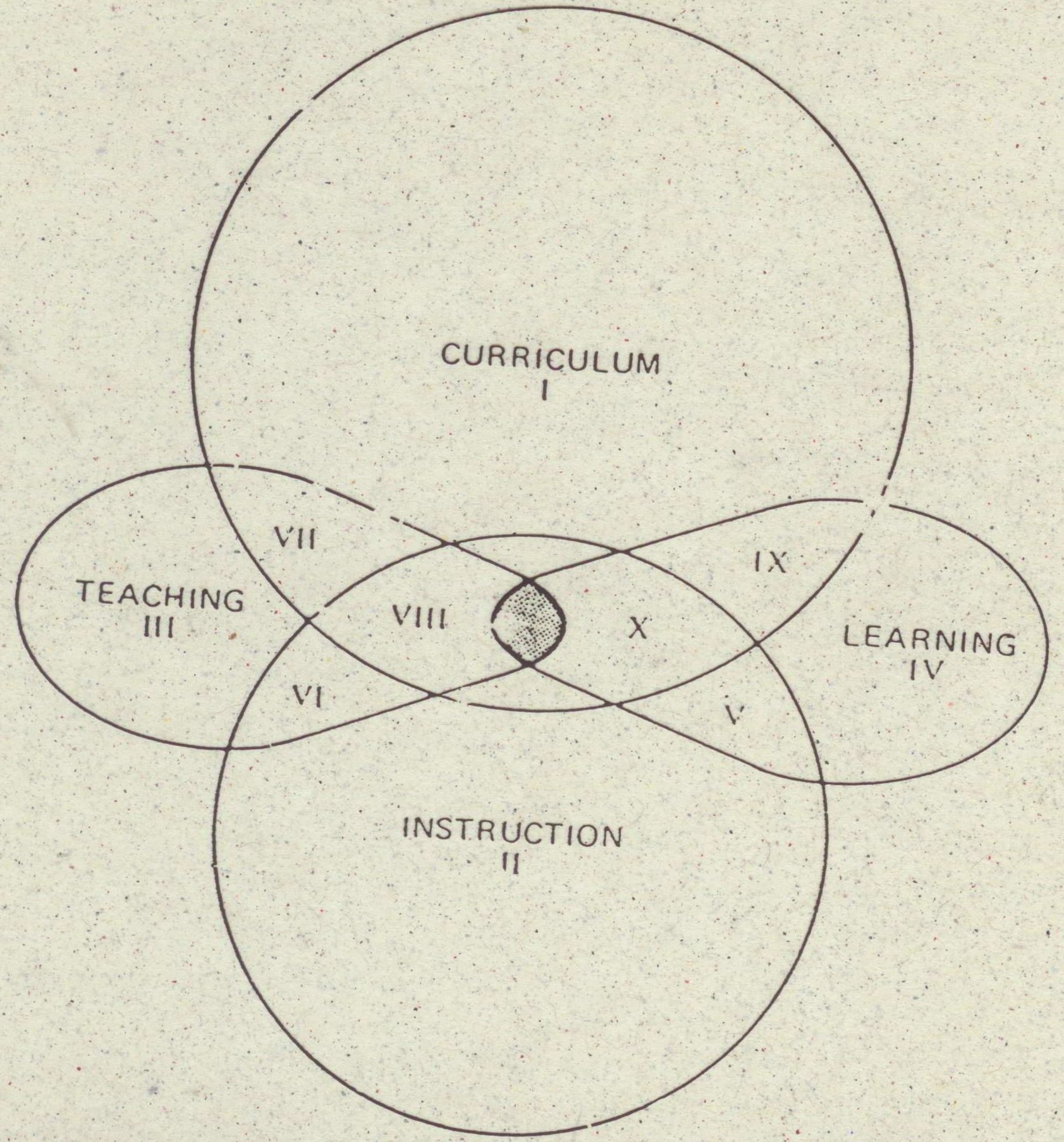 FONDASI DAN KOMPONEN
kurikulum-pasca
4
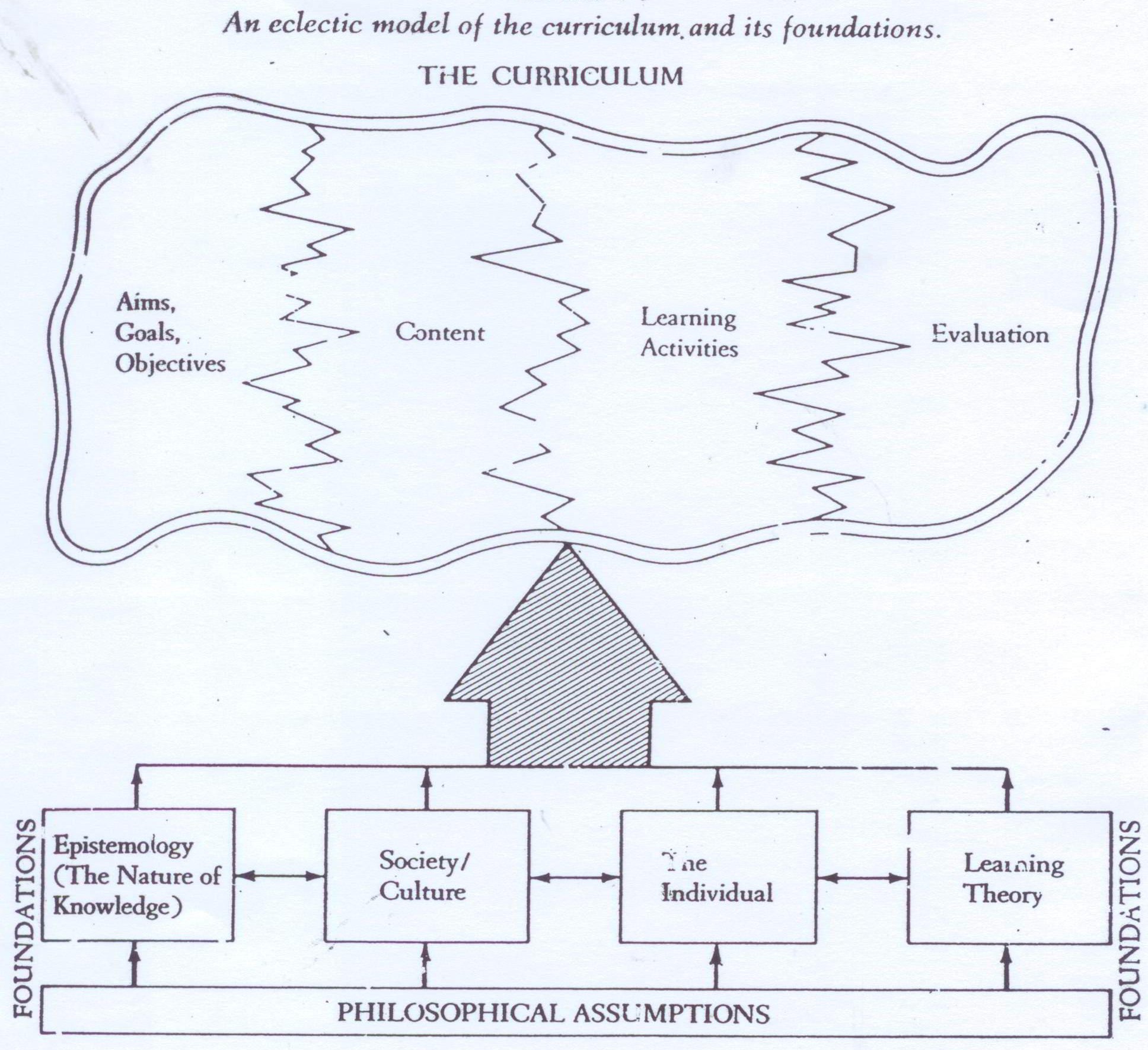 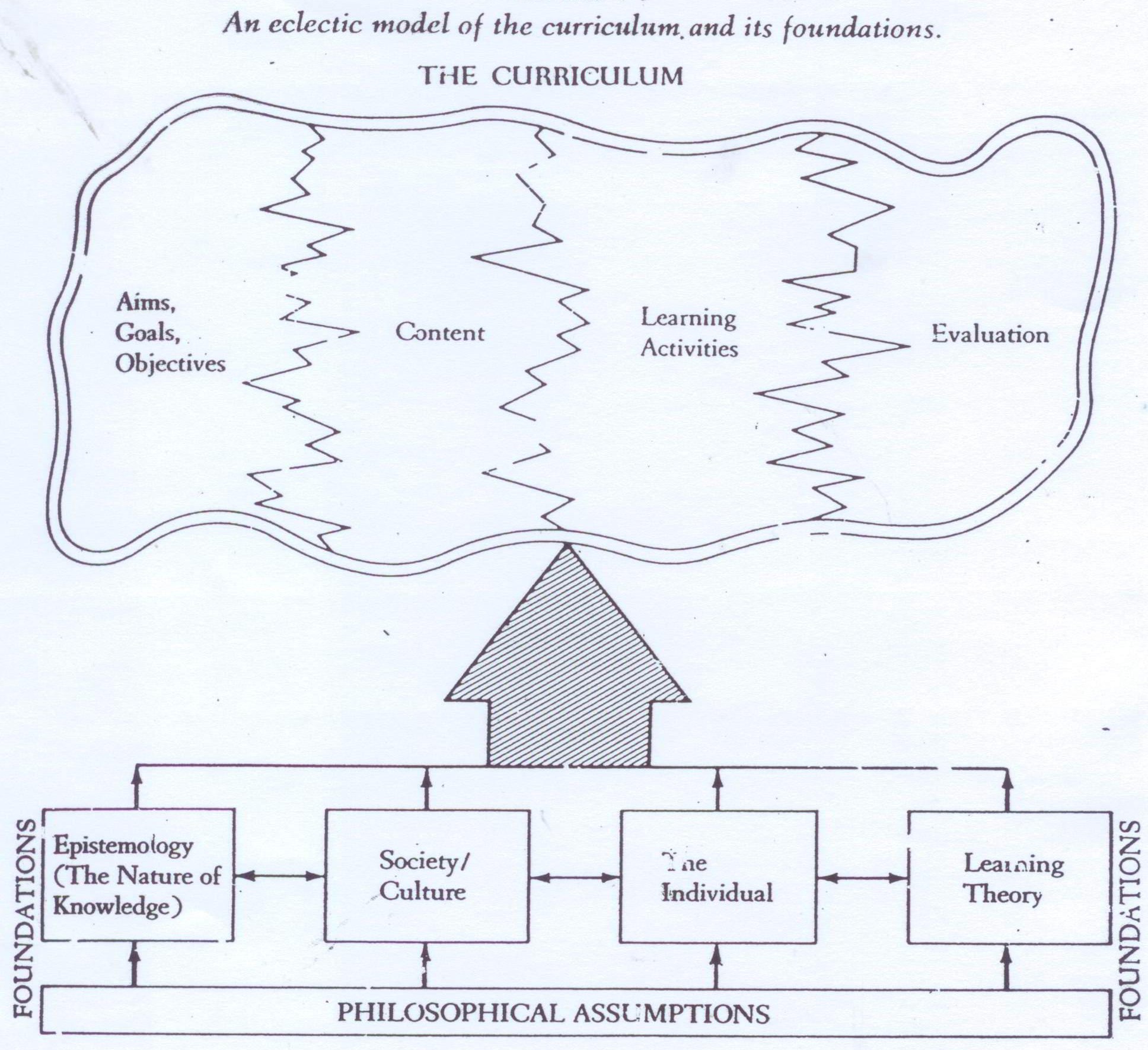 REKONSTRUKTIVISME
Setiap mahasiswa tidak berangkat dari nol (tiap orang sdh membawa pengetahuan ttg kurikulum (tulis pendek, upload di spada)
Materi oleh kelompok pemateri
Tambahan dari dosen sebagai fasilotator
Ilmu baru ter-rekonstruksi
SELAMAT BELAJAR